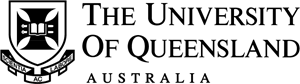 Hugh McDougall
Quasar Stats &Reverberation Mapping
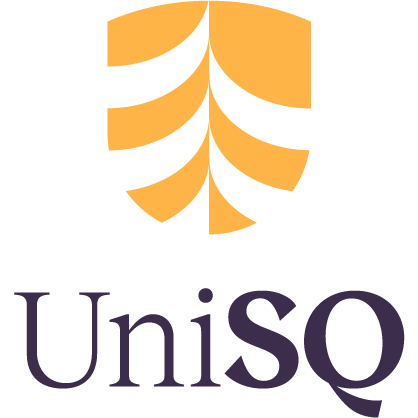 May 2025, University of Southern Queensland
About Me
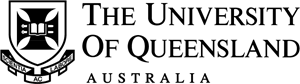 (Nearly) 2nd Year PhD Student at UQ
My Work: 
Active Galactic Nuclei / Quasar – Mass Estimation
Bayesian Stats + Modelling
Gaussian Processes
Modern Numerical Tools - JAX / NumPyro
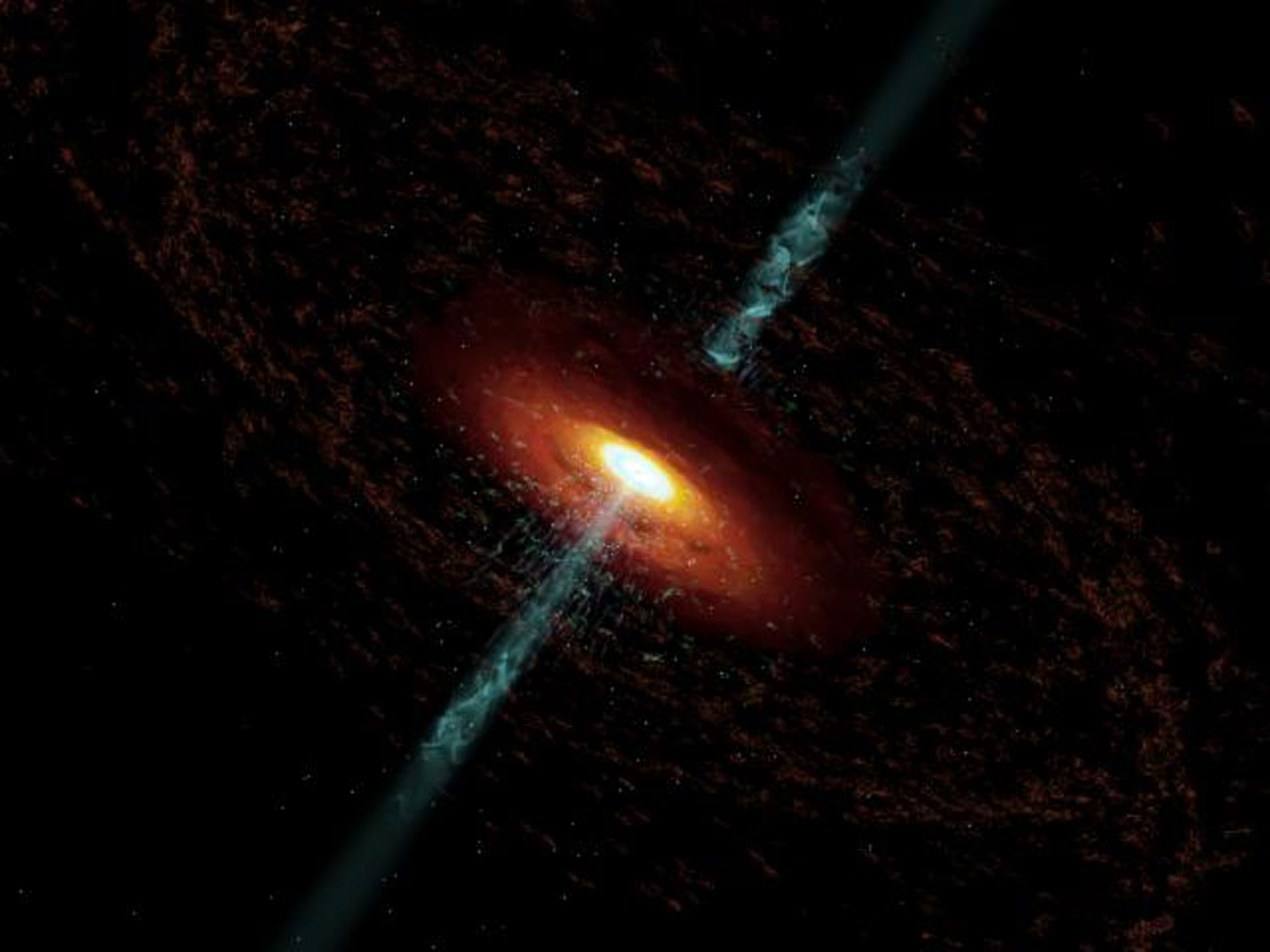 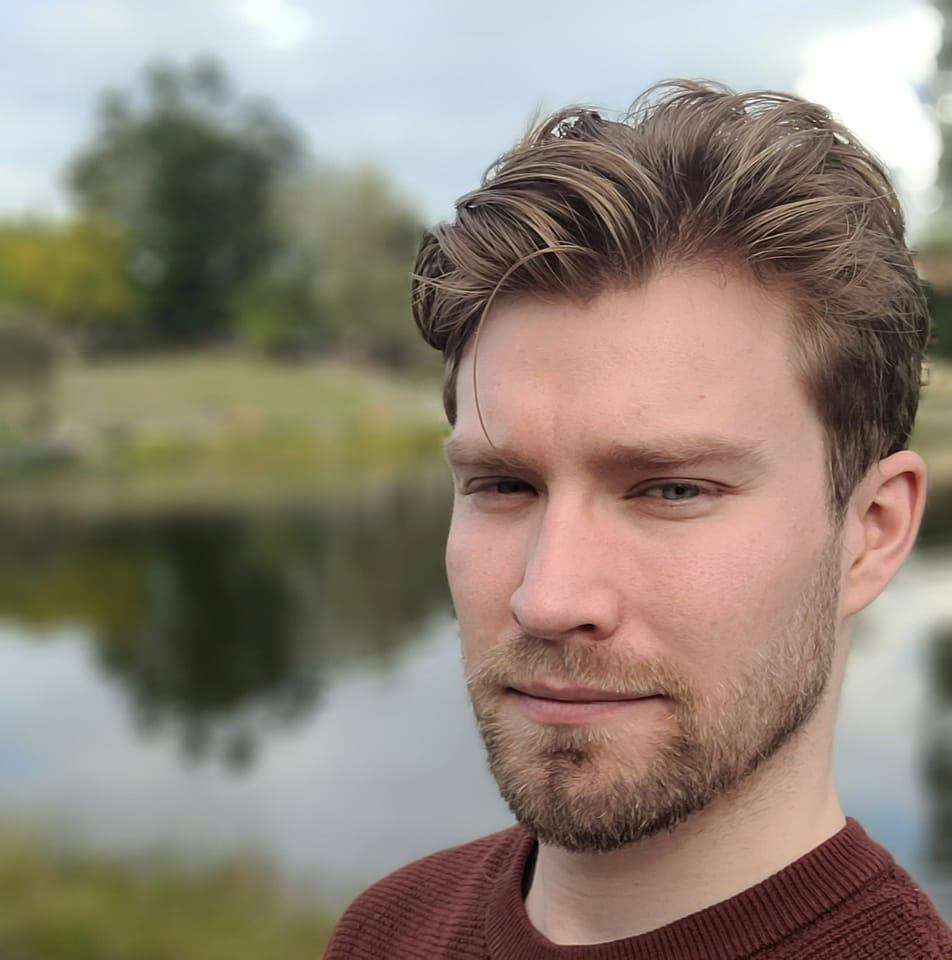 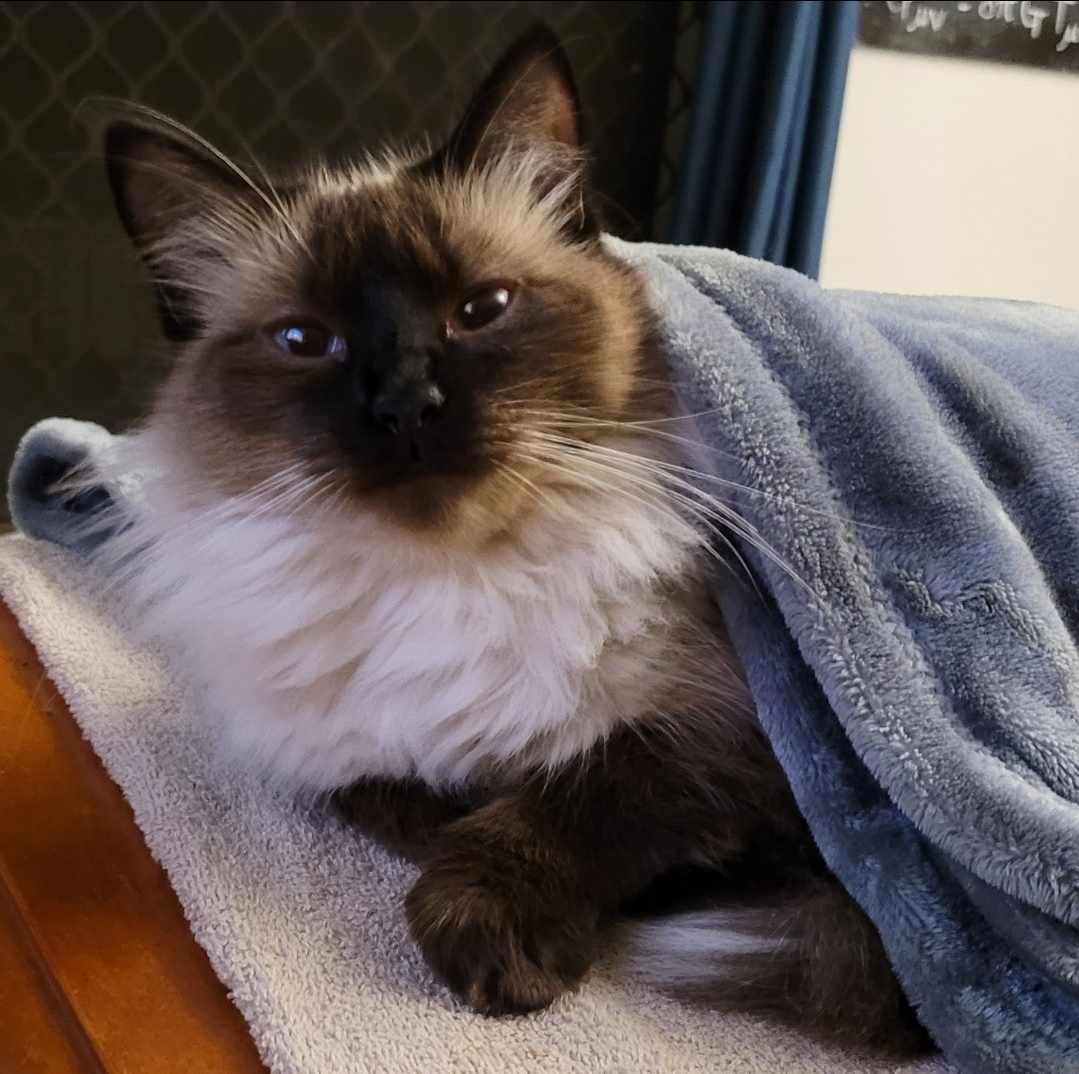 My Work
I was here a few months ago for Stars and Planets!
Me
My Cat
My Background
Me
Cosmology
Exoplanets
Stats
Large-Scale Structure of Universe
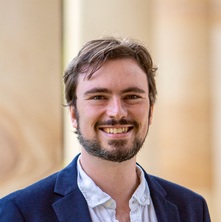 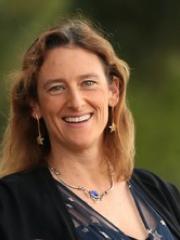 Telescope ImageProcessing
AGN
ReverberationMapping
Dark Energy
GaussianProcesses
General Relativity
Stellar
Astrophysics
Stats Methods
Prof Tamara Davis
Dr Benjamin Pope
Radio Astronomy
Supernova Cosmology
The Hierarchy of Modelling
Physics Model

What are we seeing?
StatisticsHow do we describe this with maths?
Numerics
How do we calculate this?
Results
LITMUS – Modern  Reverberation Mapping Software
What is Reverberation Mapping?
RM Benchmark / Statistical Re-Analysis
Today’s Talk
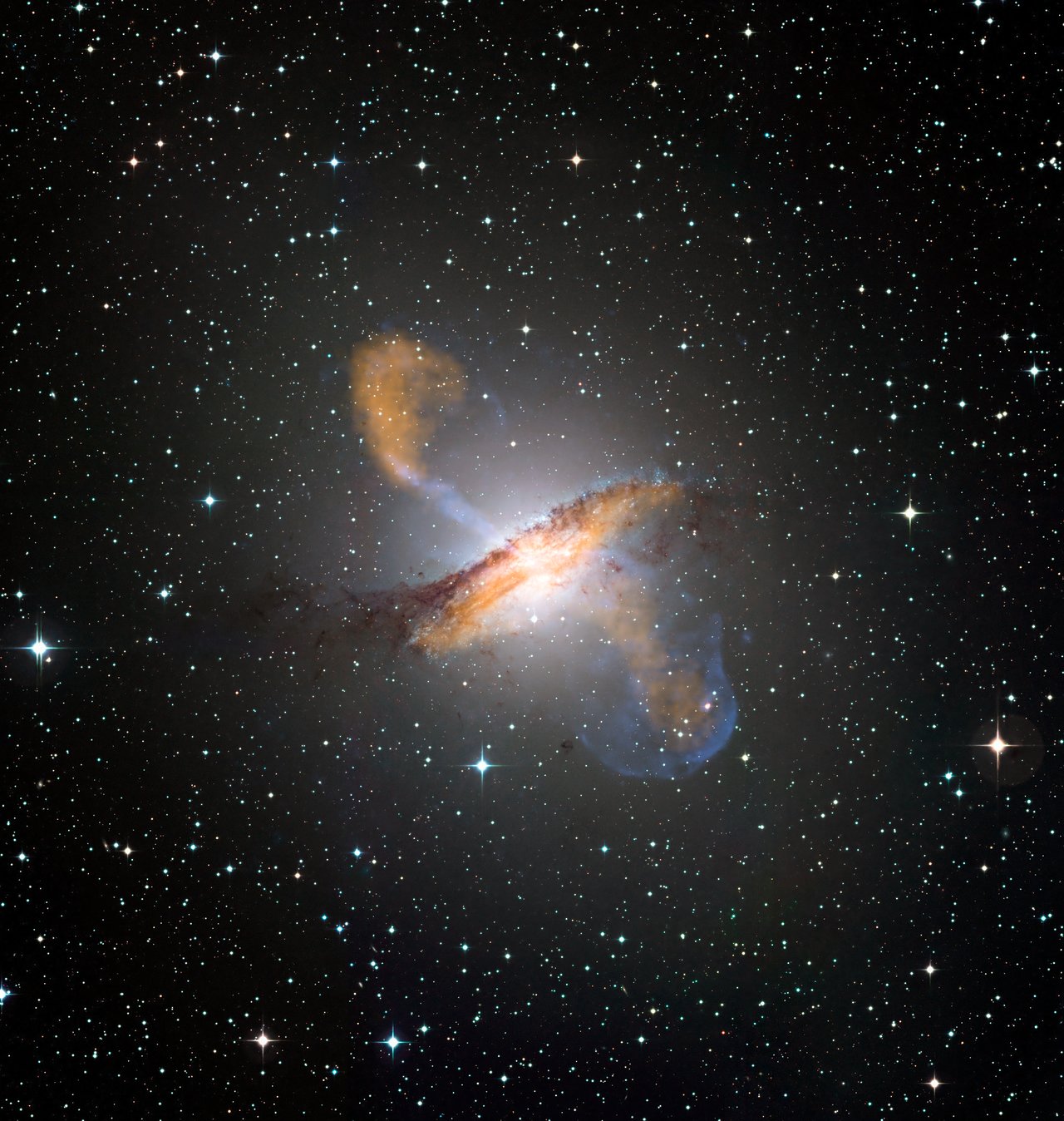 Part 1Reverberation Mapping
Supermassive Black Holes(SMBH)
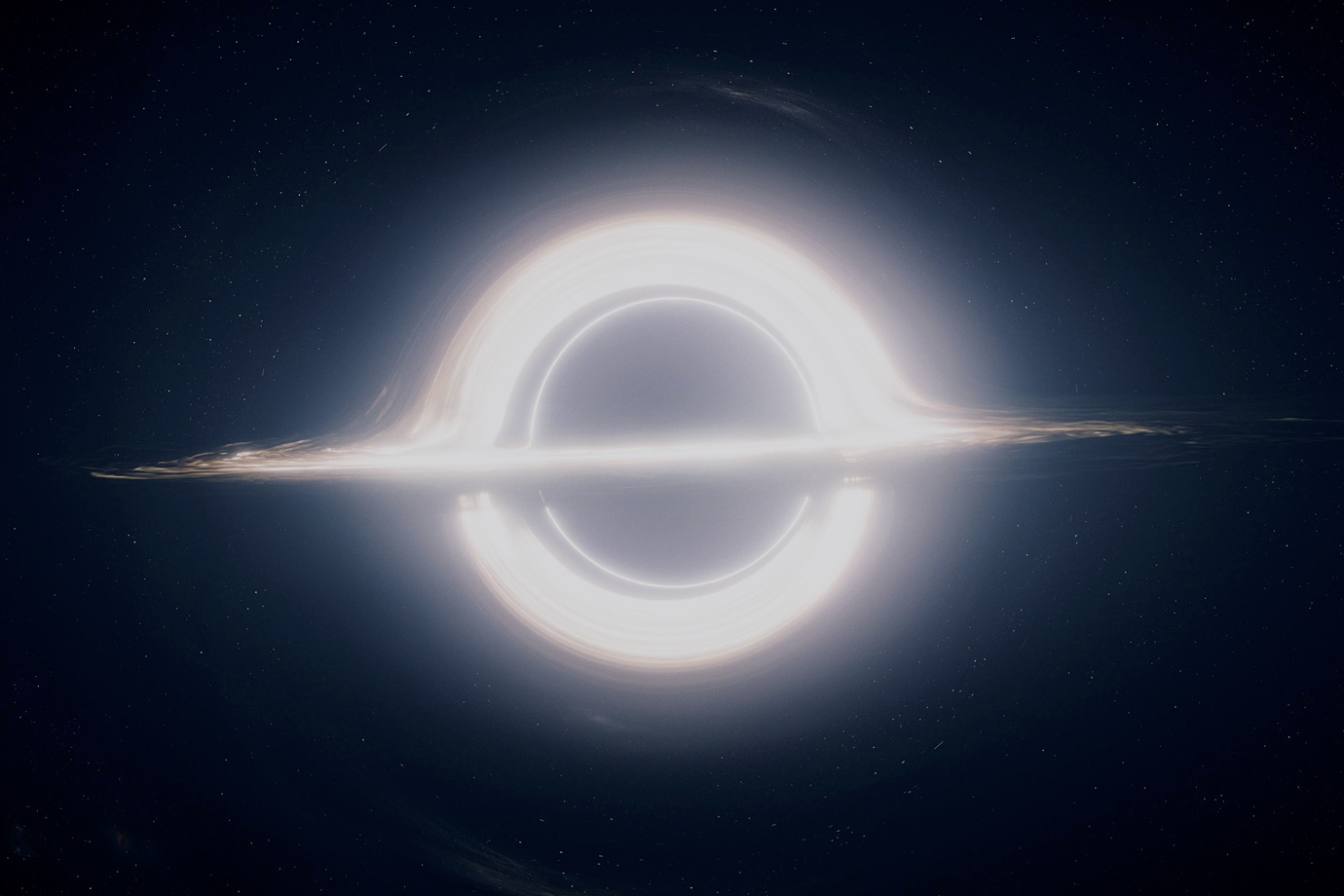 Super-Massive Black Holes act as Galactic Nuclei
Co-Evolve with their host galaxies
Can’t understand galaxies without understanding SMBH
AGN Feedback – Vital to Galaxy Formation
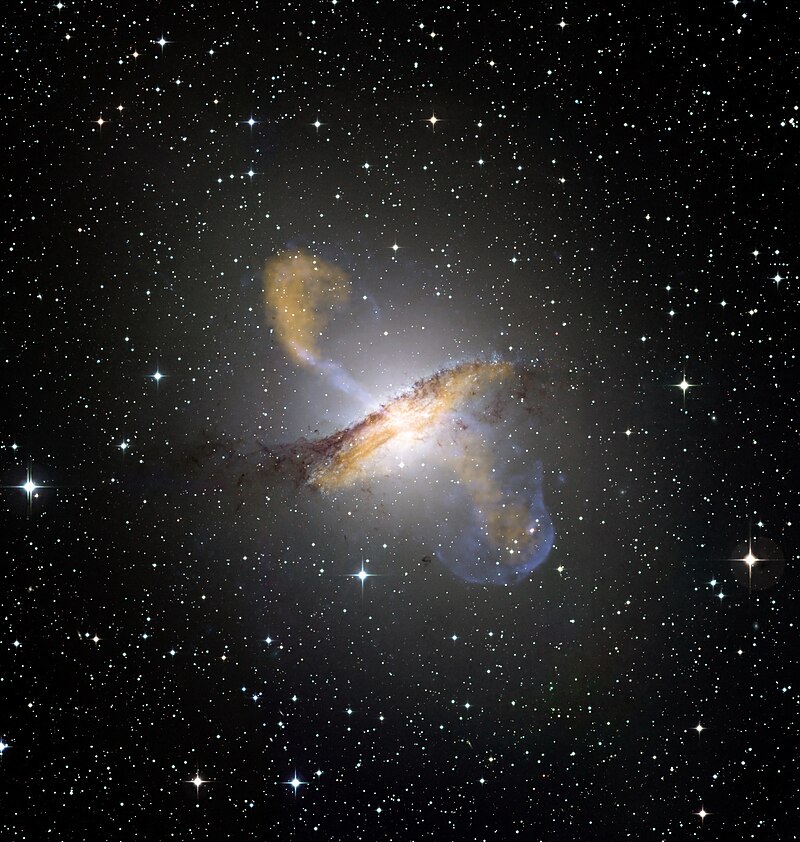 Gravity
Accretion
Disk
Gas
AGN Turns On
Galaxy Merger, New Fuel
Radiation Pressure
Star Formation Quenched
Gas Disperses
AGN Turns Off
SMBH Formation & Growth Still An Open Question
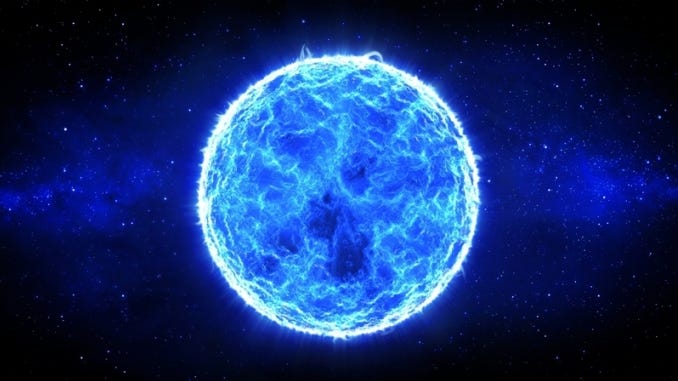 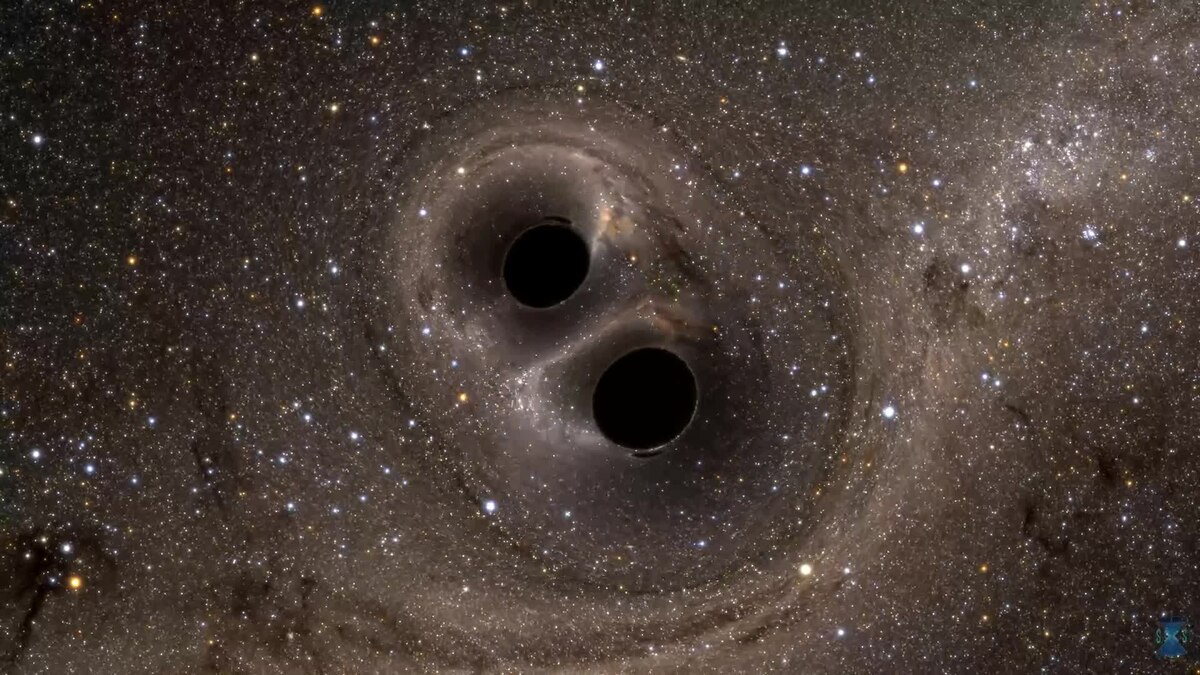 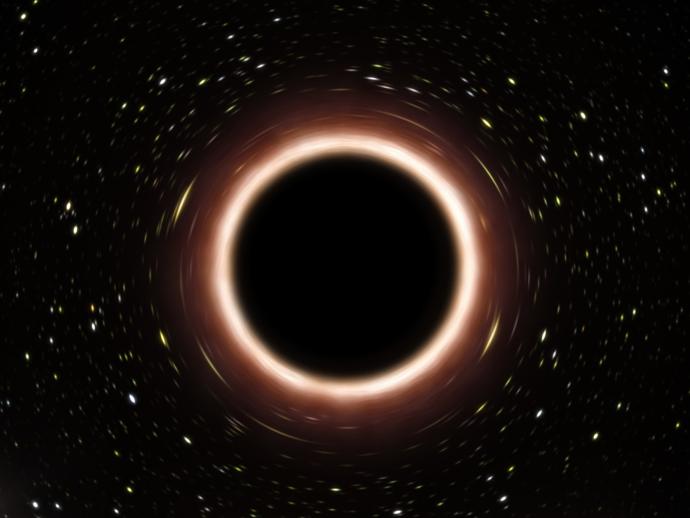 Giant Ancient Stars?
Small Black Holes Merging?
Primordial Black Holes?
Reverberation Mapping
Complex geometry forms around AGN
Different angles means different parts visible
Single explanation for many strange in-sky objects
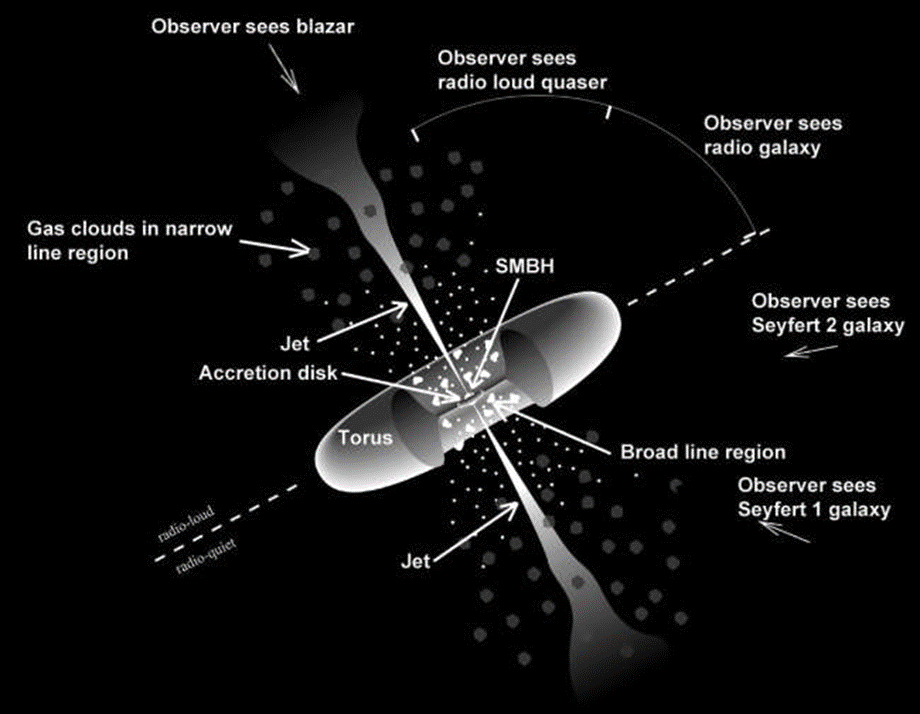 Broad line region (BLR) in tight orbit around SBMH
Captures + re-emits light as emission lines
Lines heavily doppler broadened from high velocity
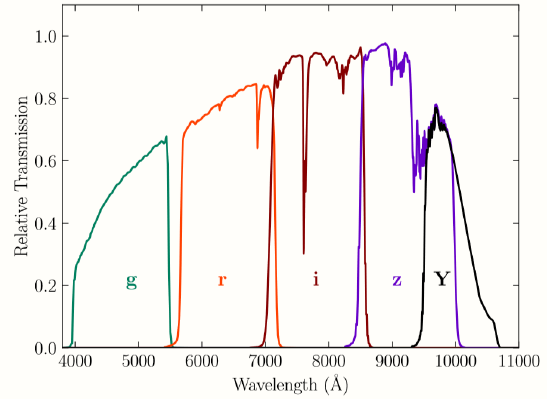 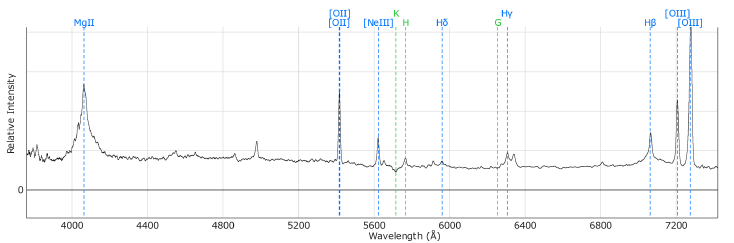 BLR
Spectroscopy
Accr. Disk Continuum
Reverberation Mapping
Accretion disk flickers
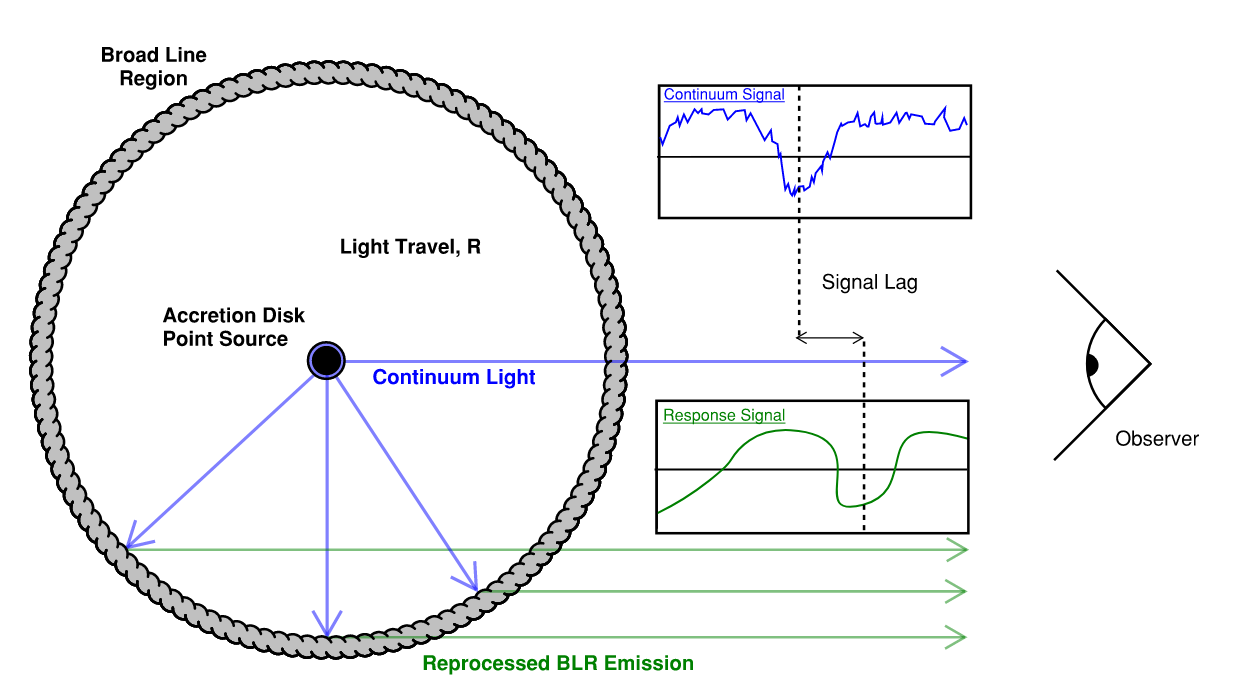 Photometry
Flickers “echo” off cloud as doppler broadened lines
Lag of  echo is ruler for system size
Spectroscopy
[Speaker Notes: - Add mass eqn]
The Old Way - Interpolation
Interpolate between measurements, slide light-curves back and forth until they match.
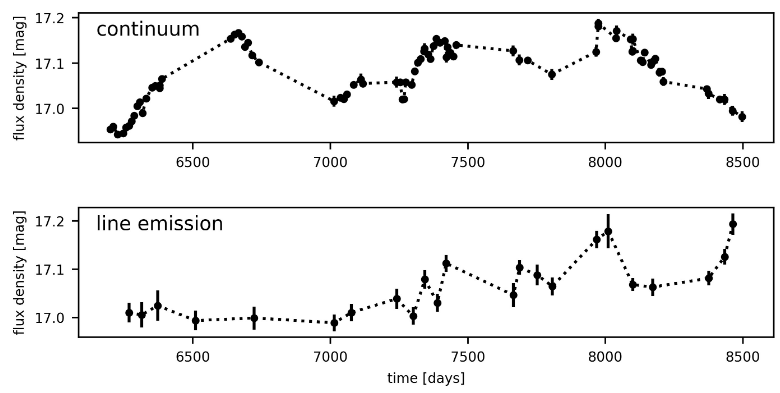 Simple non-parametric stats model
R-L Relationship – Tully Fisher for AGN
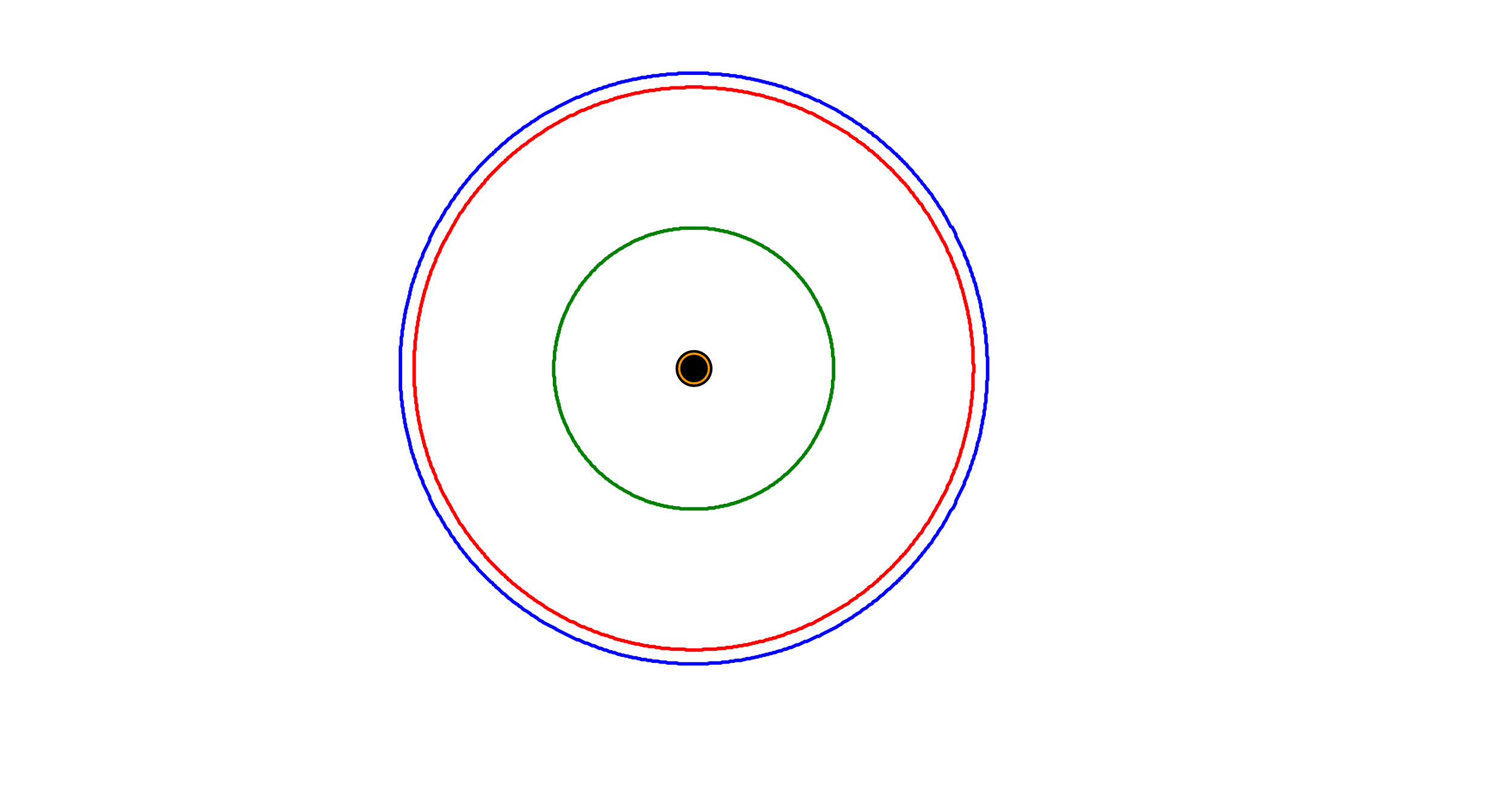 vv
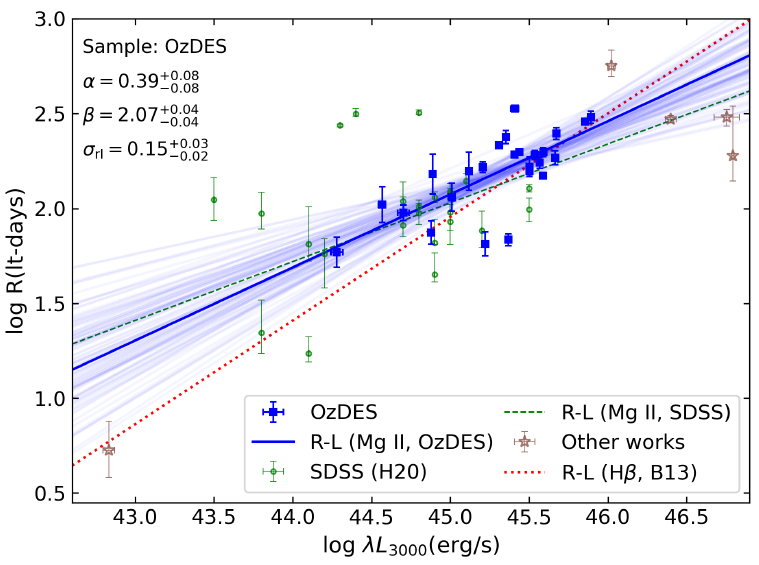 Different Lines Emit From Different Radii
MgII
CIV
ReverberationMapping on a small number of sources
Tune R-LRelationship
Part 2RM Benchmark
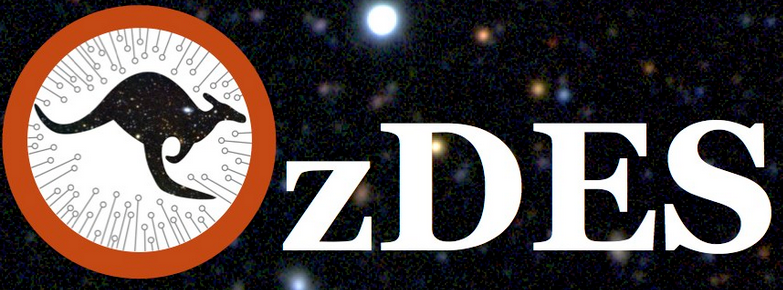 Modern RM Surveys – Industrial
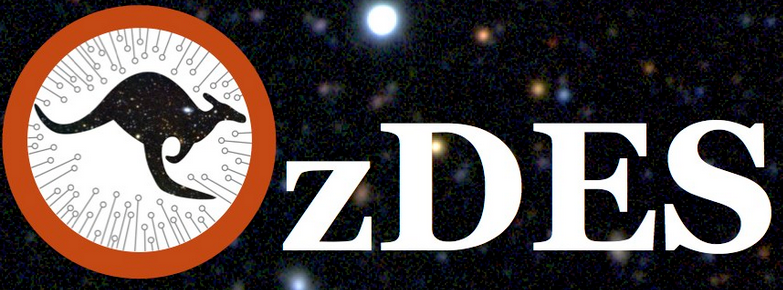 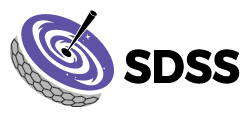 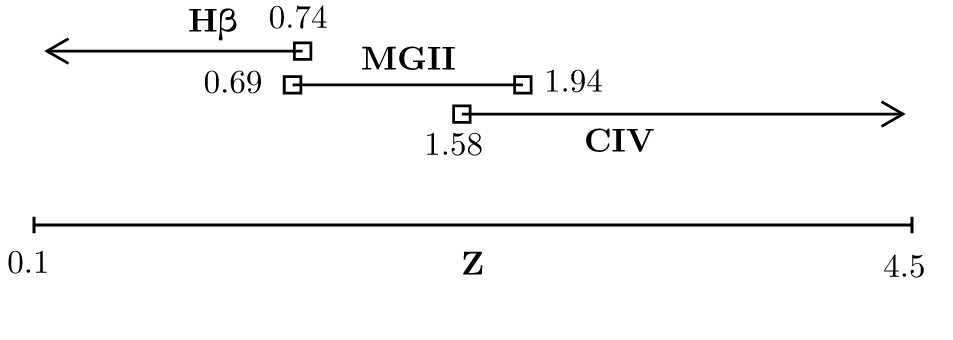 [Speaker Notes: Change to include example signal, remove line-Z graph and split into its own slide]
Modern RM Surveys – Signals
Long Baseline, Large Volume, but…
Seasonal Gaps
&
Lower SNR
New Stats: Bayesian + Gaussian Processes
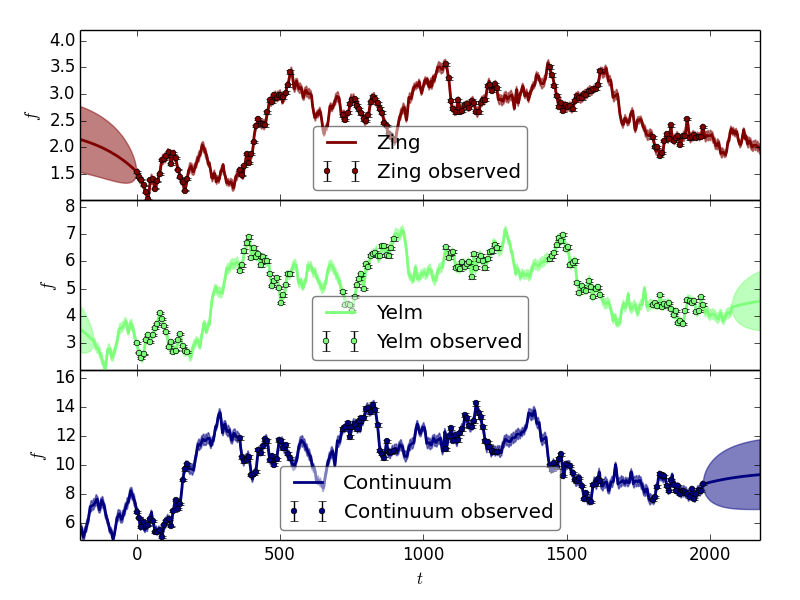 Zu, 2013
arXiv:1202.3783
AGN variability is a damped random walk. The software JAVELIN does lag recovery using this model in a full Bayesian sense.
[Speaker Notes: Pair this down?]
The Aliasing Problem
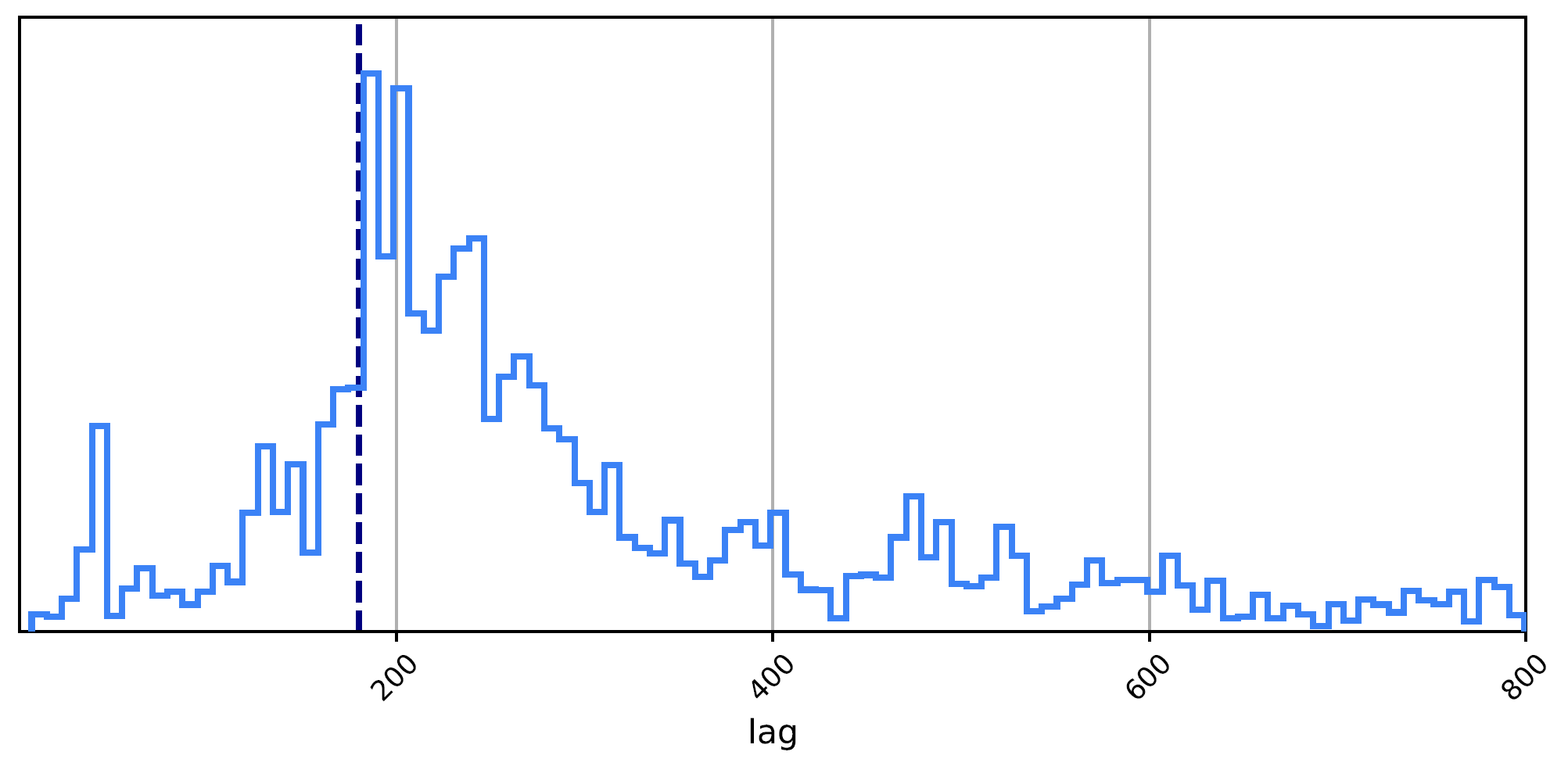 Old Method (ICCF)
Too Vague to Use
Lag Posterior Distribution
True Lag, 180 d
New Method (JAVELIN)
Aliasing PeaksCan Lead to False Positives
[Speaker Notes: v]
The Aliasing Problem – Why?
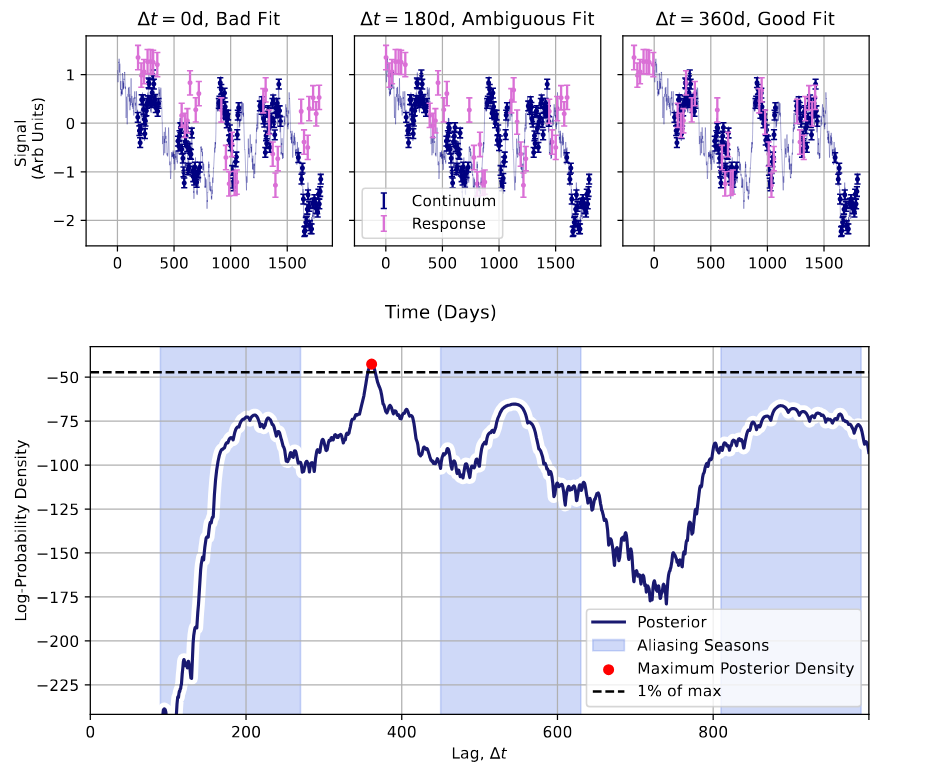 Lags with No Overlap Can’t Be Falsified – “Good Enough” Fit
Different Surveys: Different Philosophies
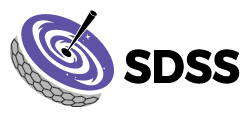 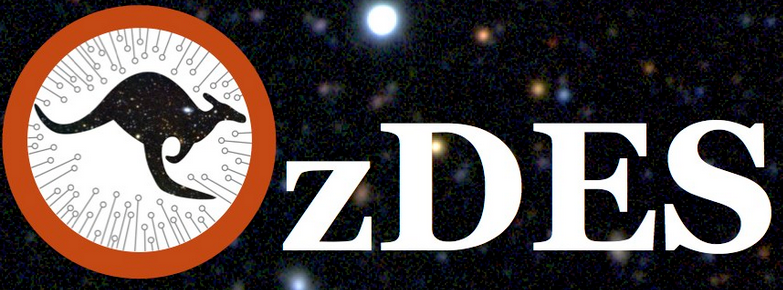 Rigorous Stats Models 
Stringent Quality Cuts
Don’t publish anything you aren’t certain in
Approximate models
Publish as much reasonable data as you can
Publish if you’re more certain than not
8% acceptance rate
25% acceptance rate
The Problem
First generation of industrial scale surveys done
Decades of historical data
No clear agreement on processing
Goal: Figure out what we can do with the data
Problem 1 – How to Use Historical Data?
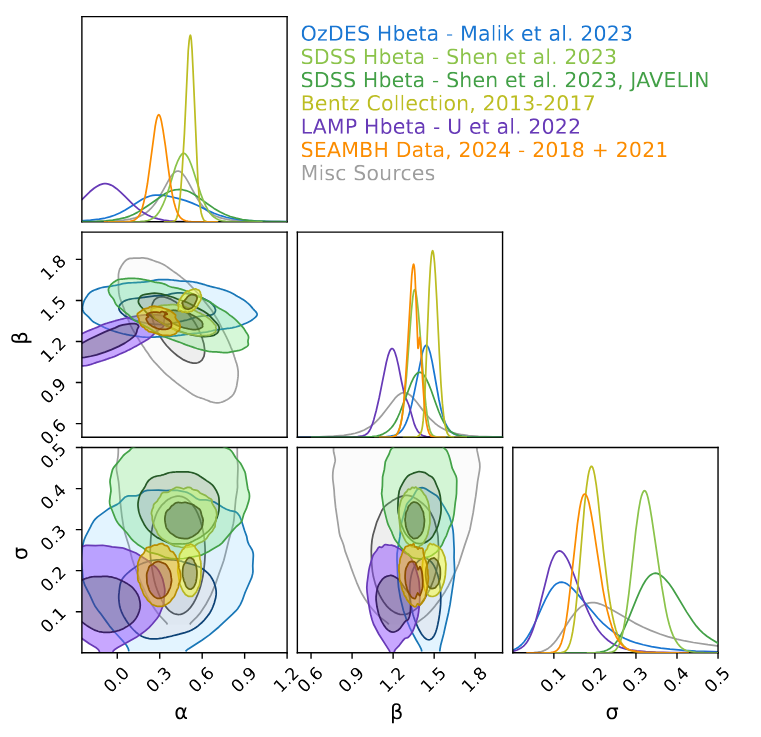 Some surveys are in tension. We can’t blindly combine them: we need to check
Problem 2 – SDSS Data Is Noisy
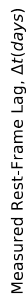 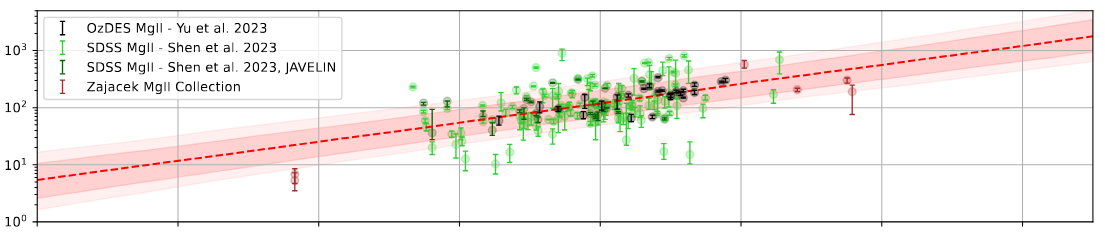 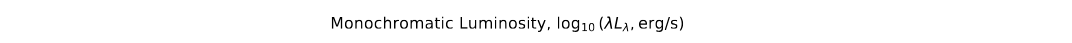 Have to find the sub-sample of SDSS data that we can trust as strongly as OzDES
Problem 3 – CIV Lags Flattening Out?
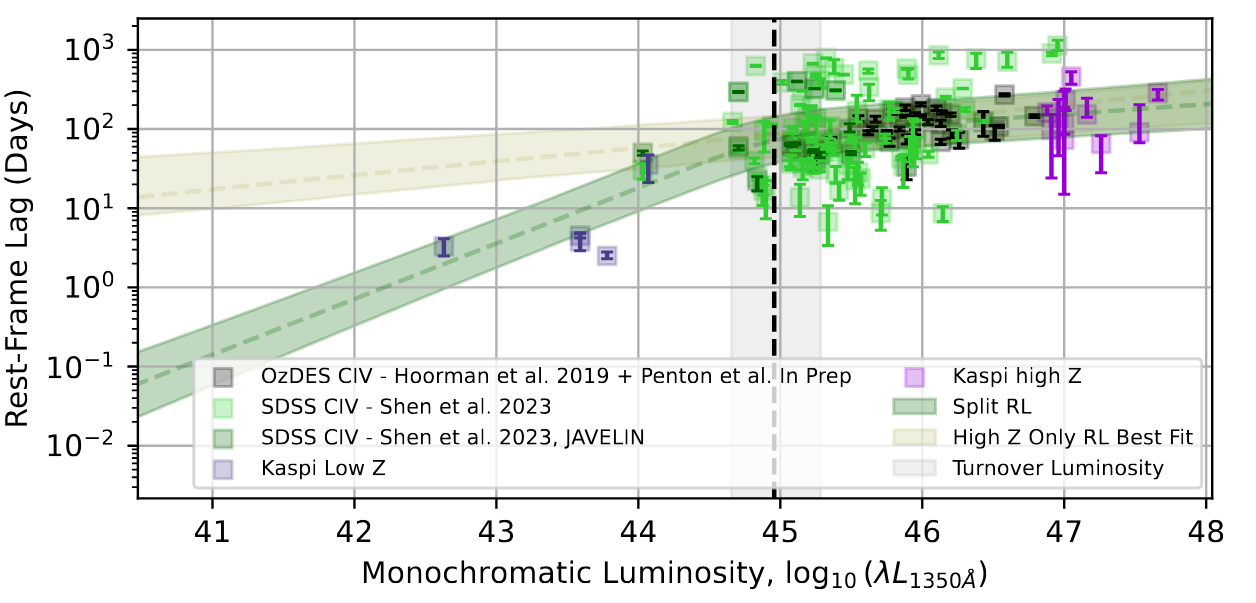 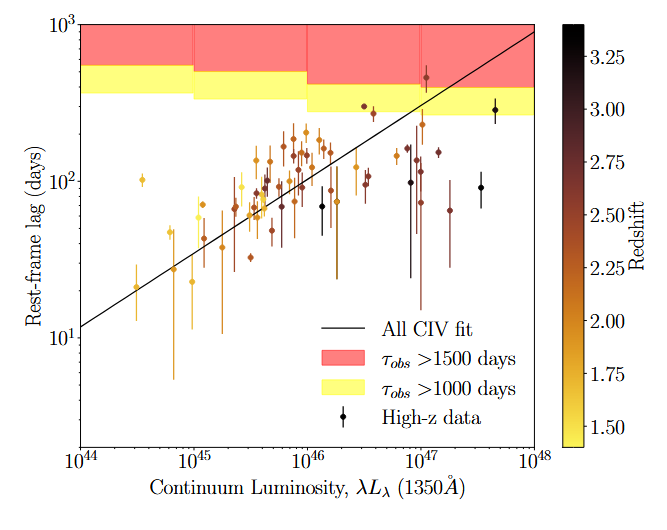 Upper limit on how long of a lag we can see. Need to model this selection effect.
Result: Gold Standard R-L Relationships
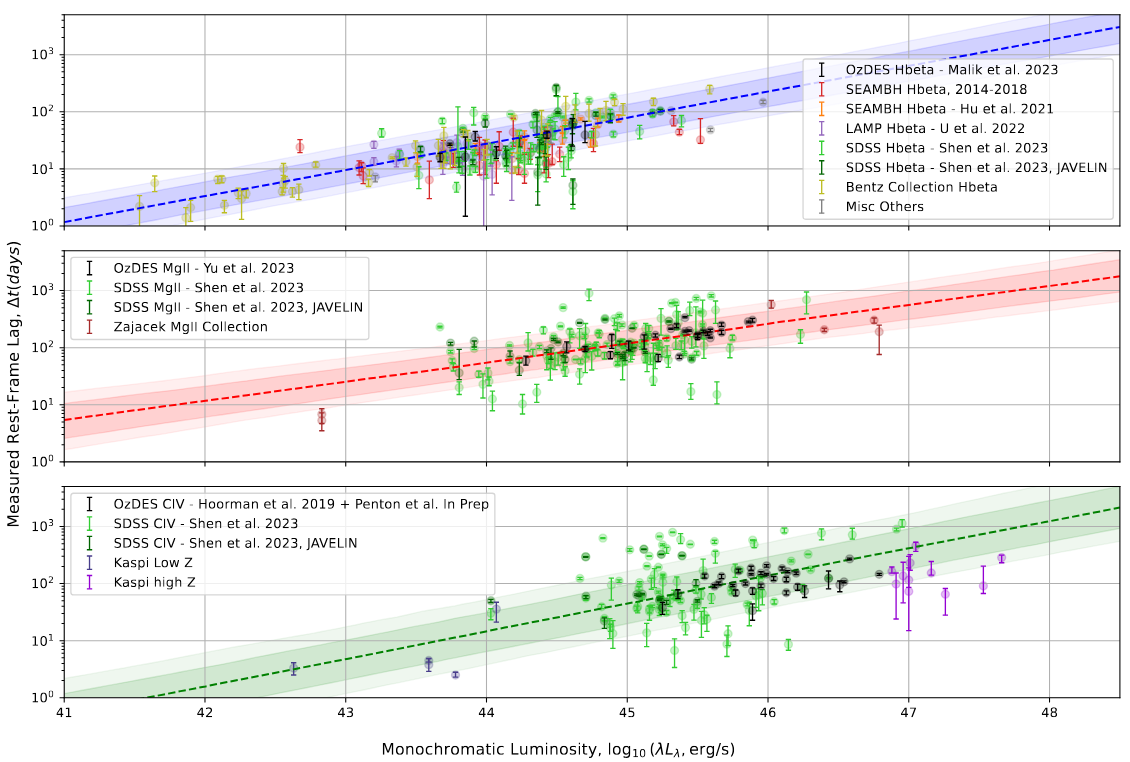 Tuned for high redshift sources
First reliable CIV R-L Relationship
Doing Physics With Results:Single Epoch Masses
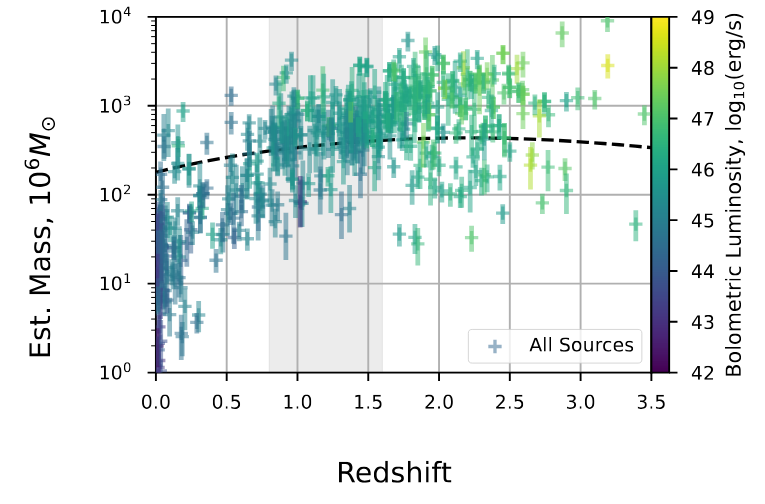 Interesting Finding: 
Heaviest AGN become less common towards recent times (cosmic downsizing)
Scale of Lags / Radius Tells us About BLR Structure
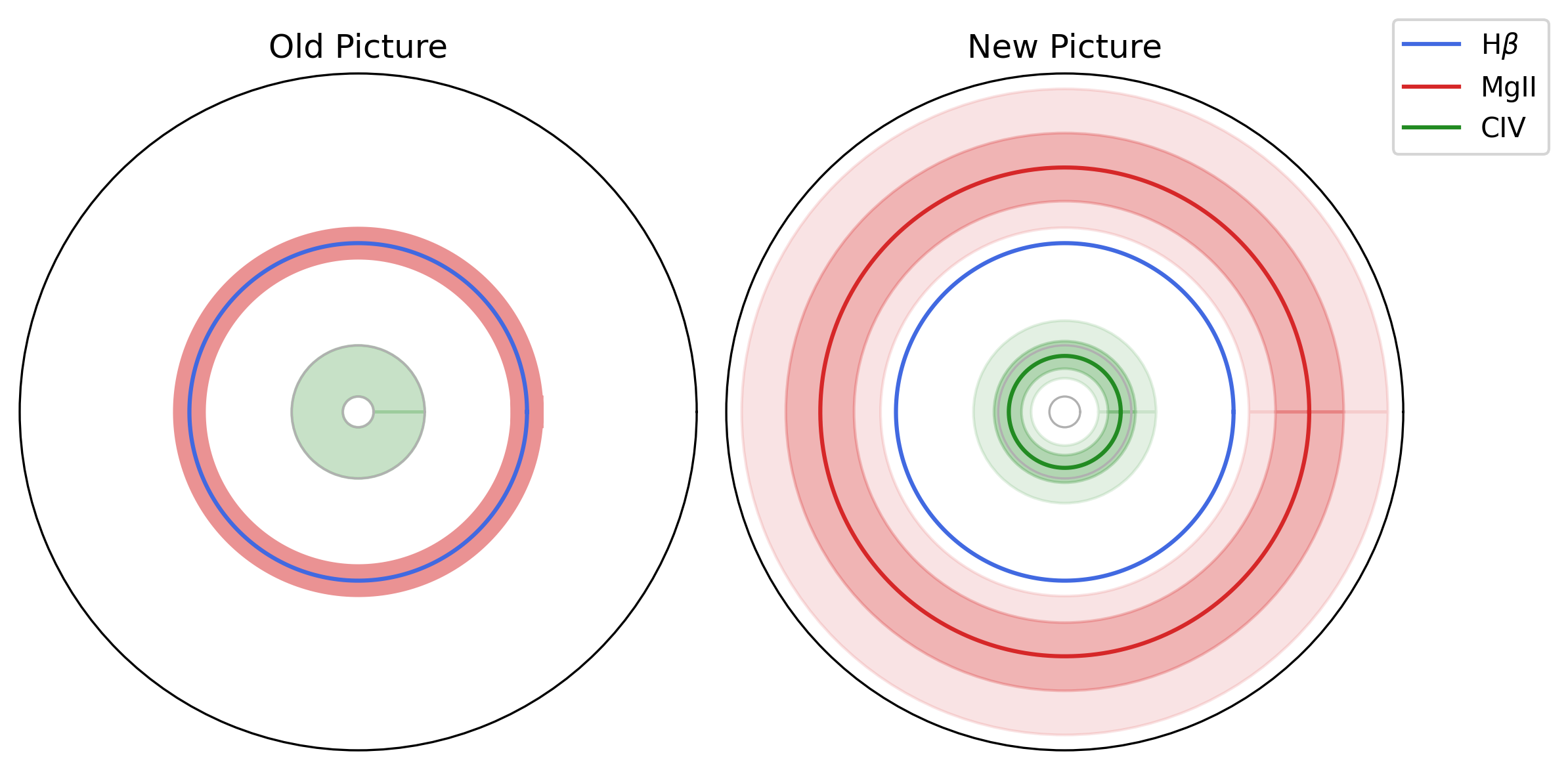 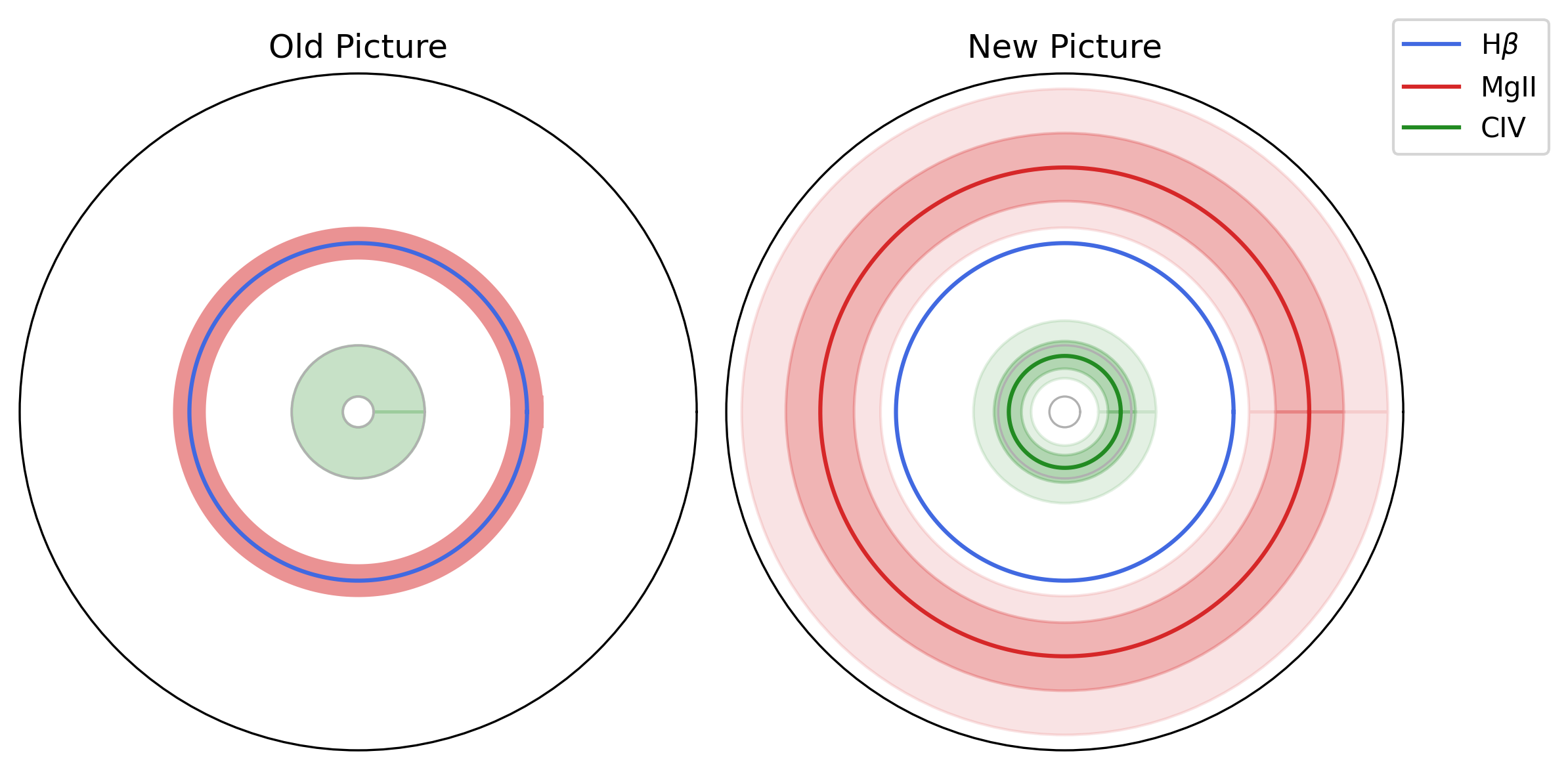 New Picture: MgII Further Out
The Moral of the Story
This was just a linear regression
How did we get here?Unreliable Lag Recovery
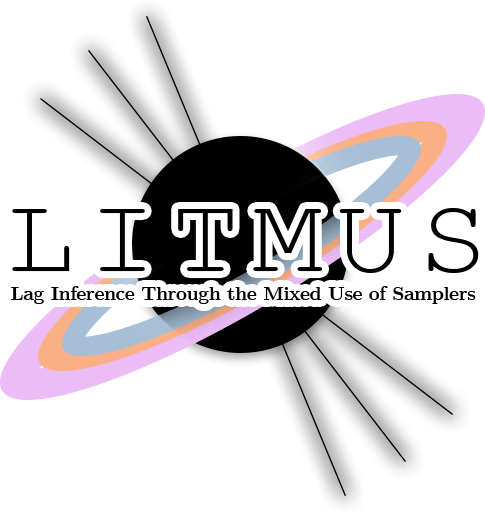 Project 2LITMUS
JAVELIN gets it Wrong
Lag Posterior Distribution from JAVELIN
Same Data

Same Physics

Same Statistics

Different Fitting Method
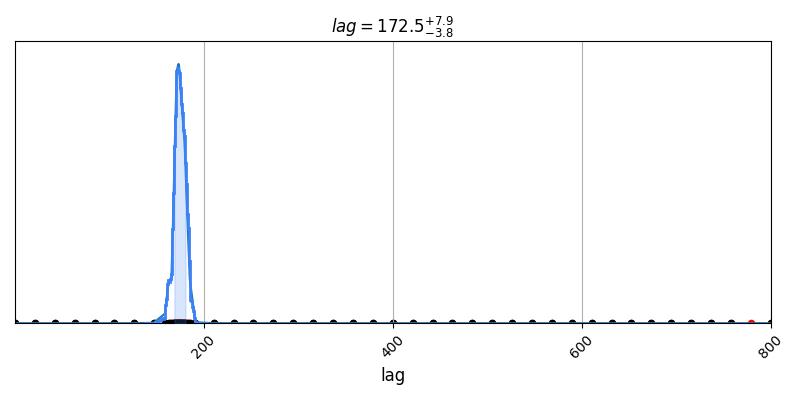 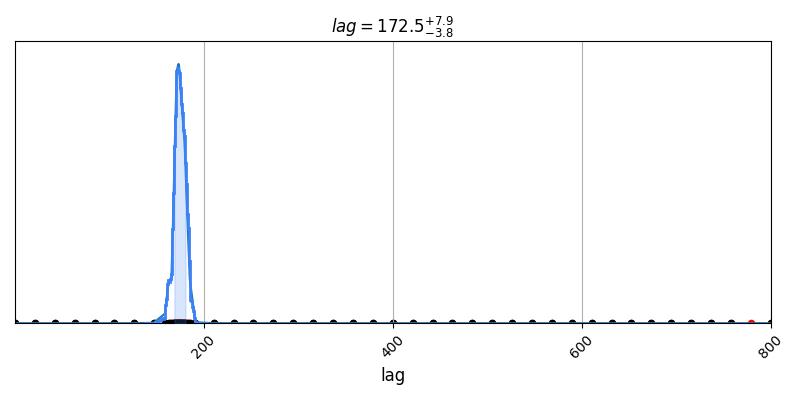 No Aliasing Peaks
True Lag Posterior Distribution
[Speaker Notes: v]
What Went Wrong?
JAVELIN does fitting with emcee, but…
check the paper by Foreman-Mackey, 2015
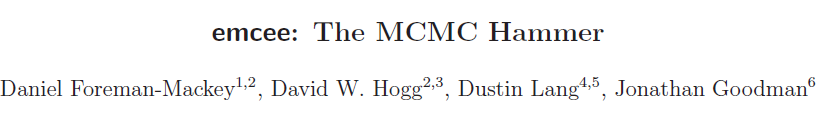 emcee doesn’t work for multimodal distributions!
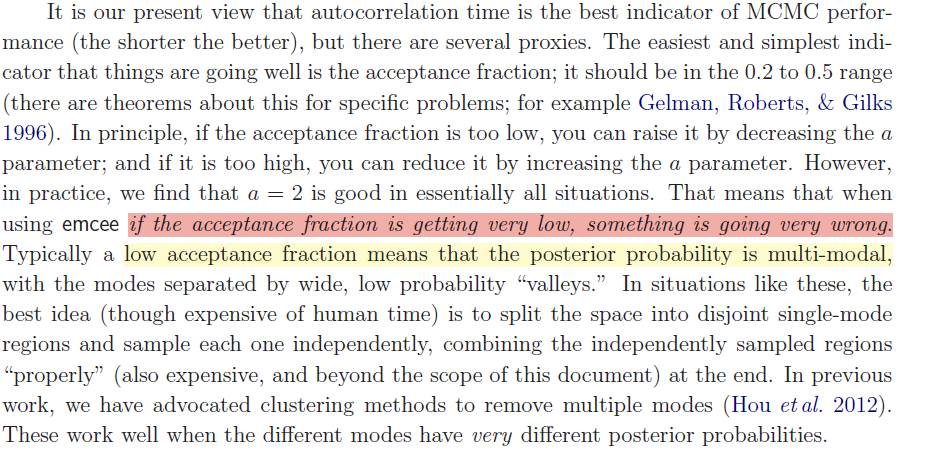 Reverberation Mapping is Hard
Complicated Numerical Problem: We need purpose-built tools
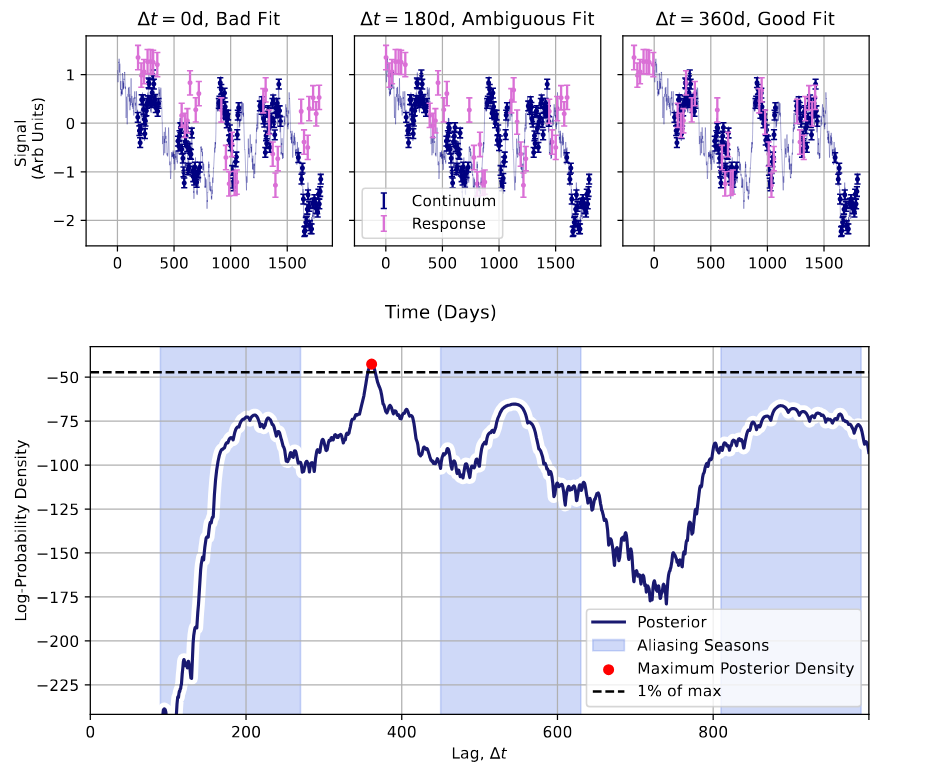 False Positive Lags are Hard to Identify:
We need statistically meaningful tests of results
Old Tools are Slow & Unwieldy: We need something fast
Screen For False Positives
ProbabilityDensity
Probability Mass (Evidence)
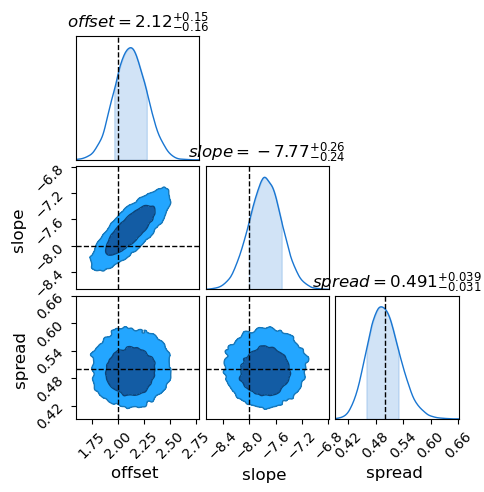 Integrates To
Compare Models
The Solution:
For a grid of lags, find best fit of all other parameters
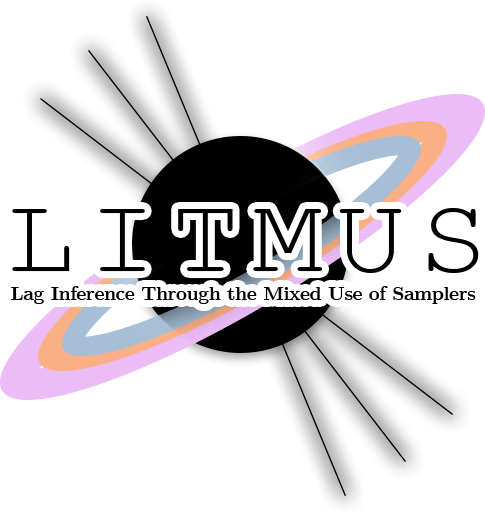 Slice up domain into gaussians
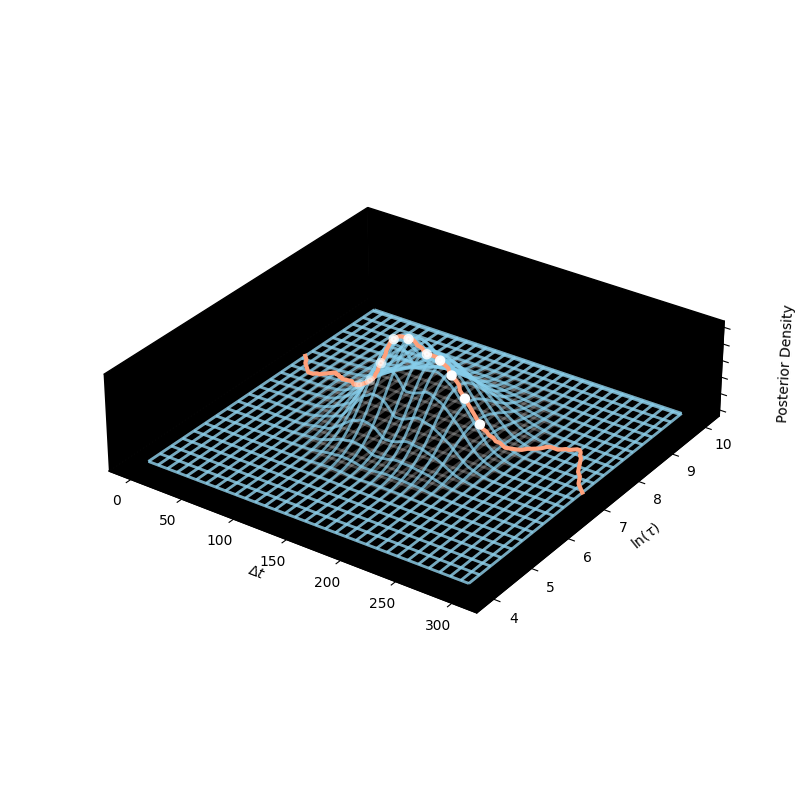 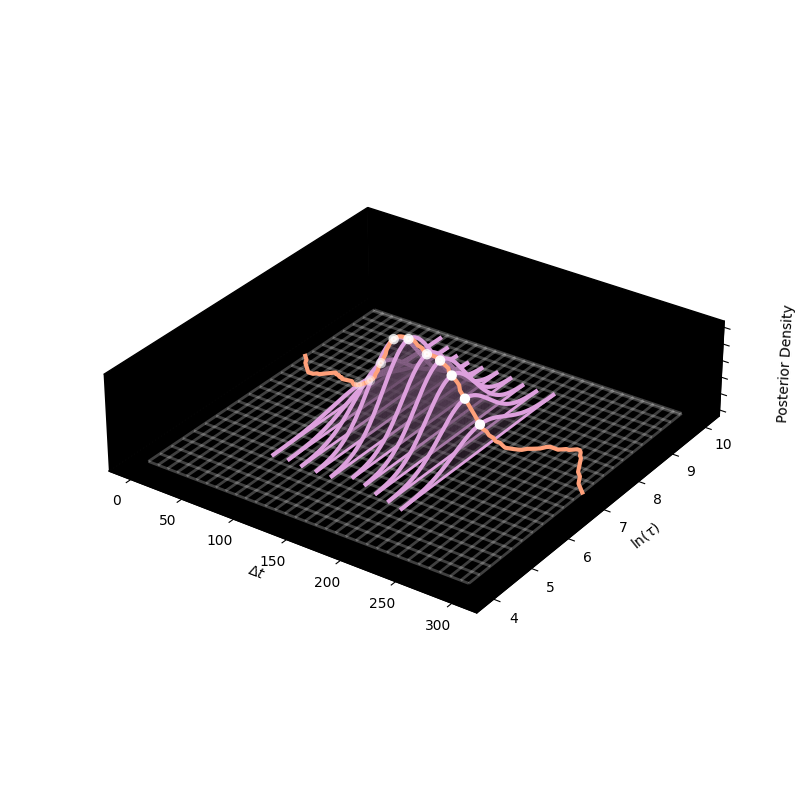 Not an MCMC Engine: Integrate Nested Laplace Approximation (INLA)
The Solution:
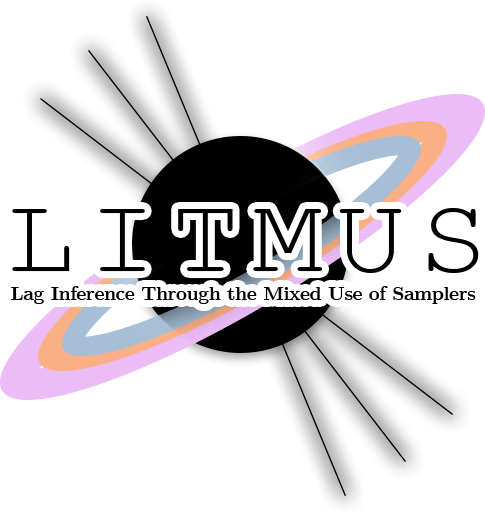 Robustness
Purpose built for RM, handles all the numerical challenges of aliasing
Flexibility
Modular design allows for different stats + physics to be fit
Speed
New algorithm extremely fast, runs in < 1 min
Hypothesis Testing
Proper testing of false positives with Bayesian Evidence Ratios
Does it Work? Yes!
✅
Successfully screens false positives on simulated signals
❌
✅
❌
Model with Lag
Vs.
❌
Model without Lag
❌
What Now?
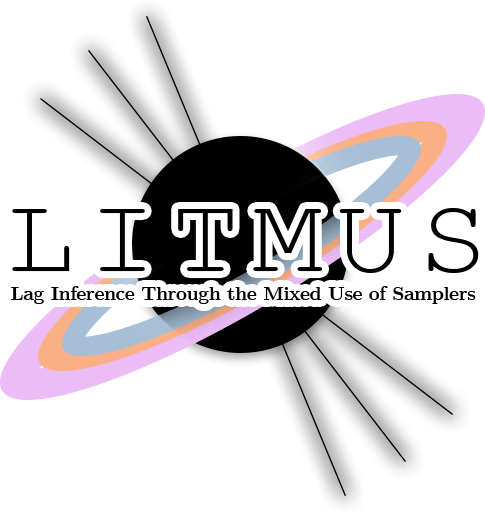 Measure Lag
Get Spectra + Light Curves
Interpret Results
Observe AGN
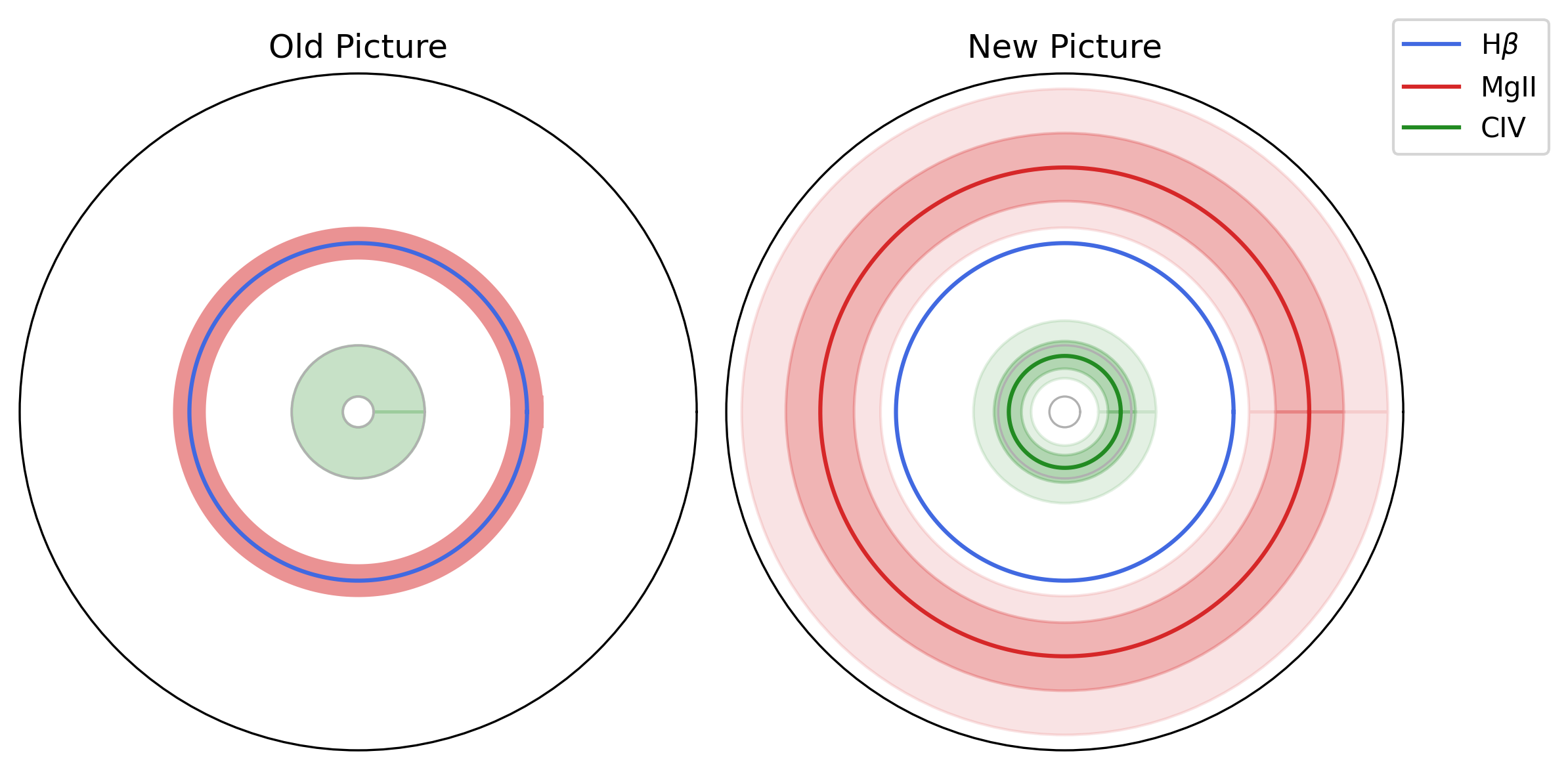 Is This Real? 
Need More MgII Lags to Find Out
Thank You!
Questions?
https://hughmcdougall.github.io/
https://github.com/HughMcDougall/
LITMUS - Software
Programmed in Python, using:
JAX – Just in time (JIT) compiled language gives massive increase in speed, automatic differentiation (Autodiff) opens up entire array of new tools
NumPyro – Probabilistic programming language 
TinyGP– Gaussian Process modelling package built in JAX
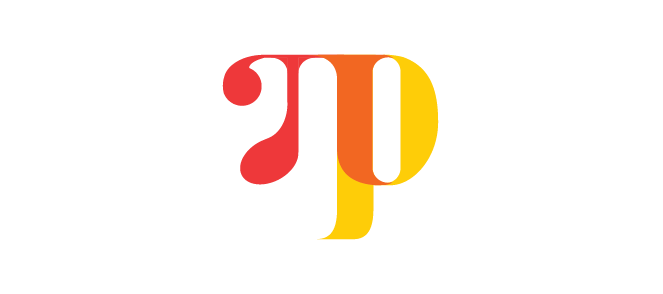 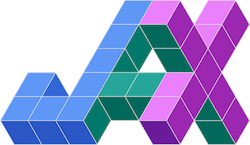 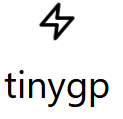 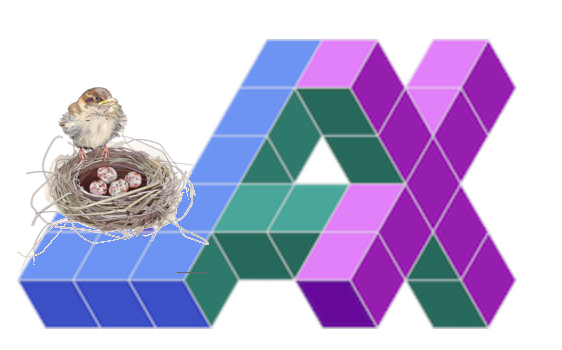 The OzDES RM Program - Papers
CIV
Hoorman2019
Penton2021
Penton20??
Wrap-Up Paper
MgII
OzDES
RM
Yu2019
Yu2020
Yu2022
Yu2023
McDougall, 2025
Malik2022
Malik2023